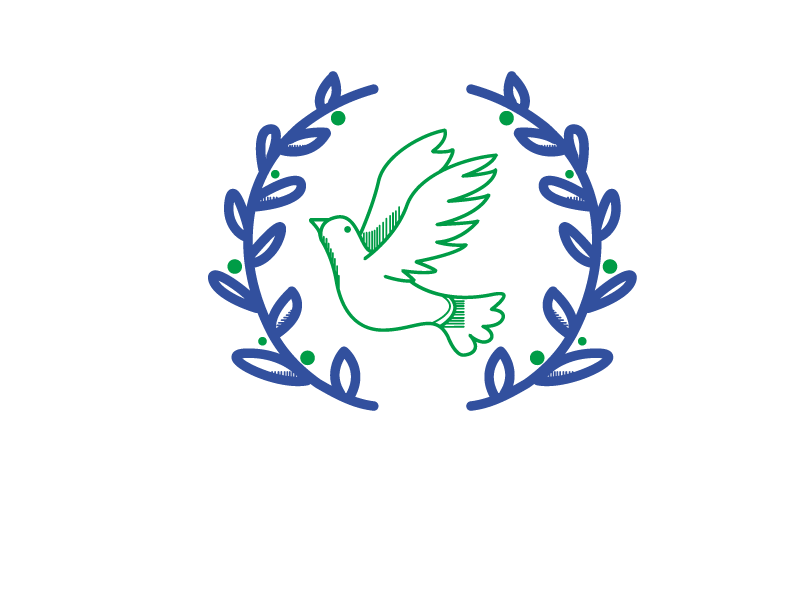 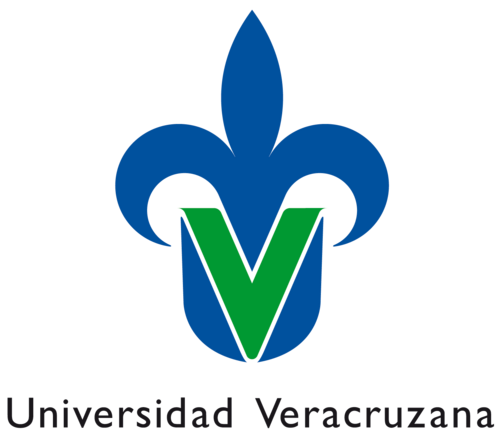 Título
Subtítulo
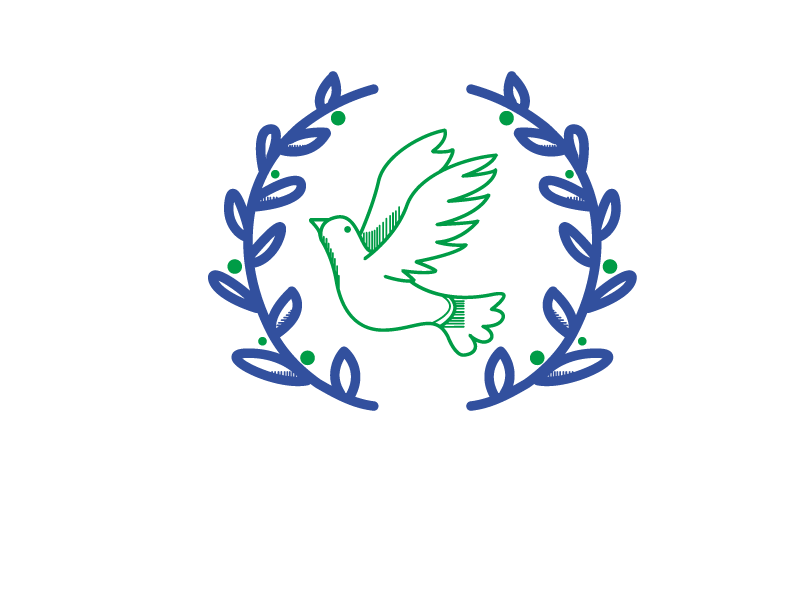 01
02
Tabla de contenido
03
04
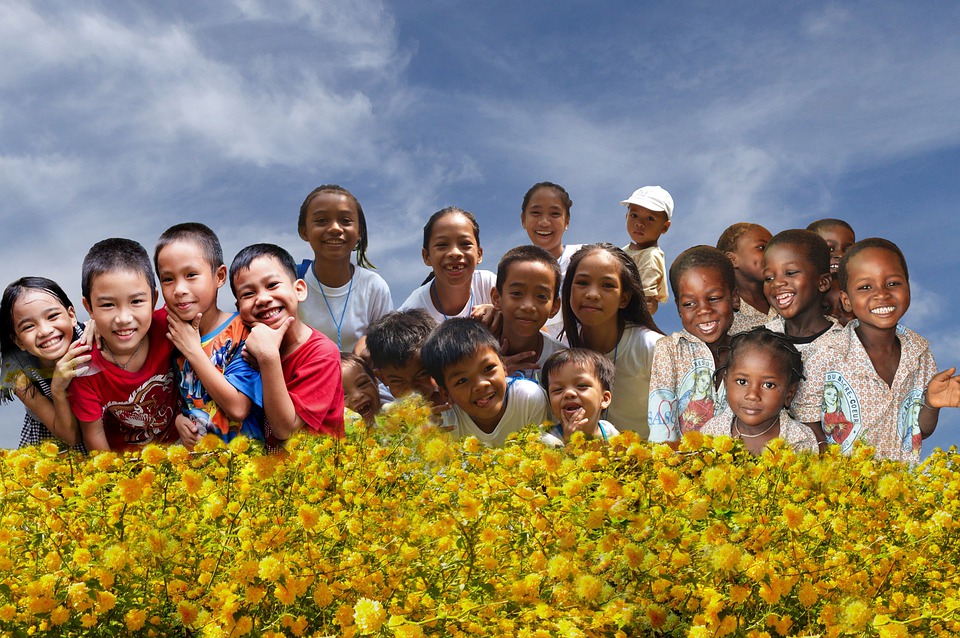 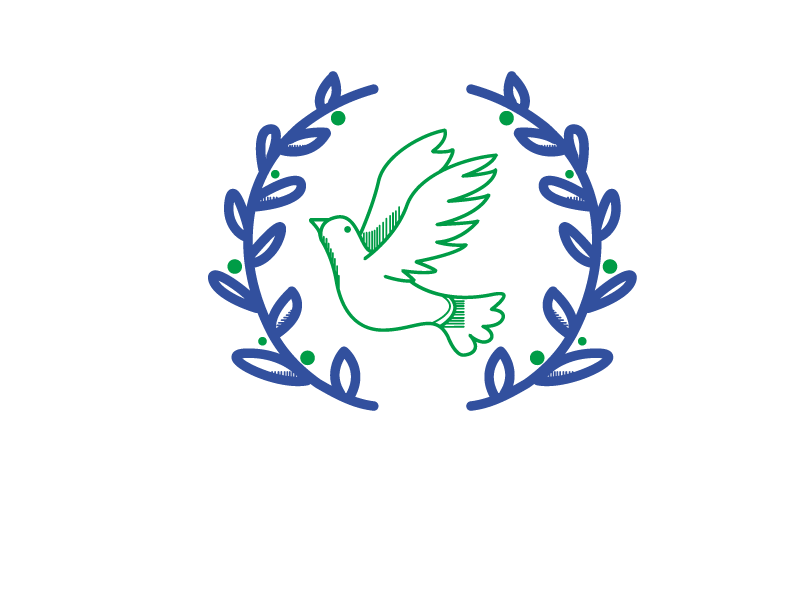 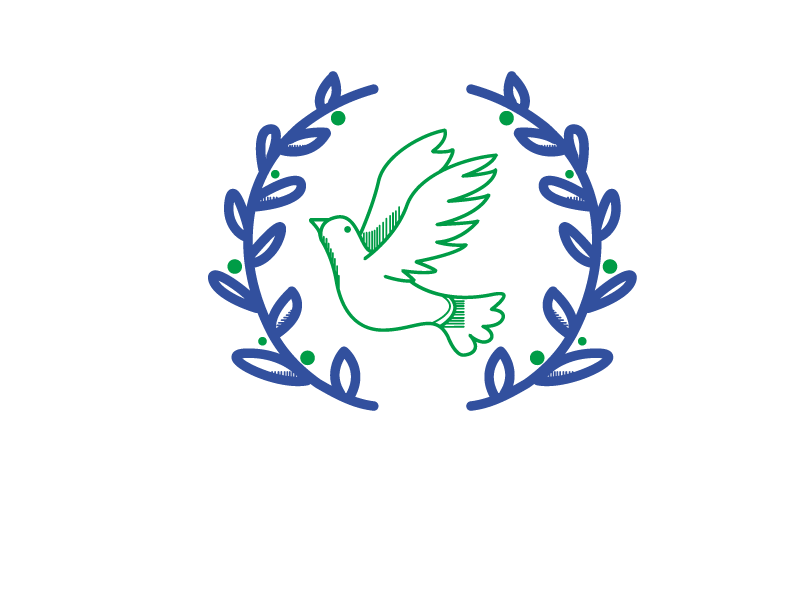 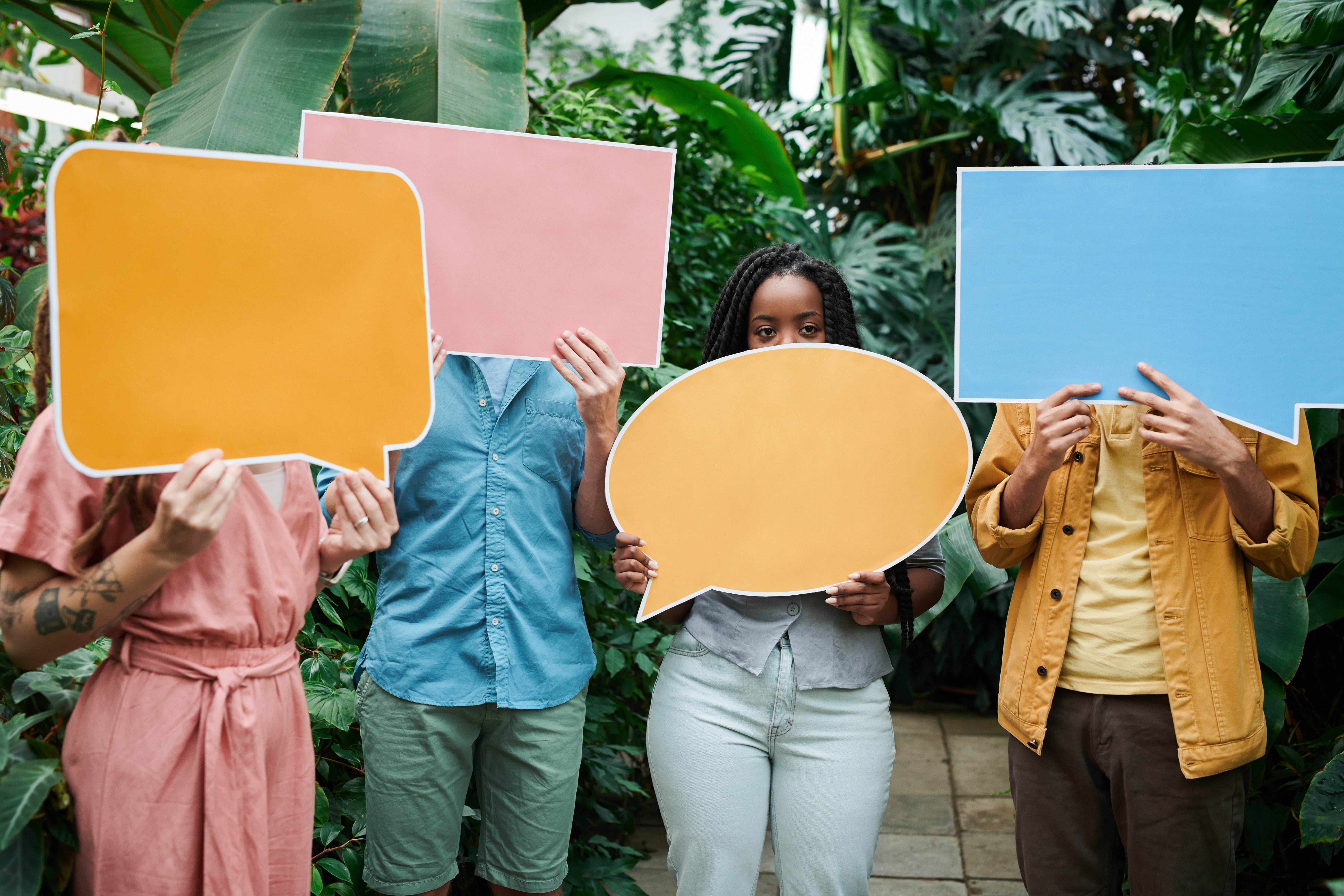 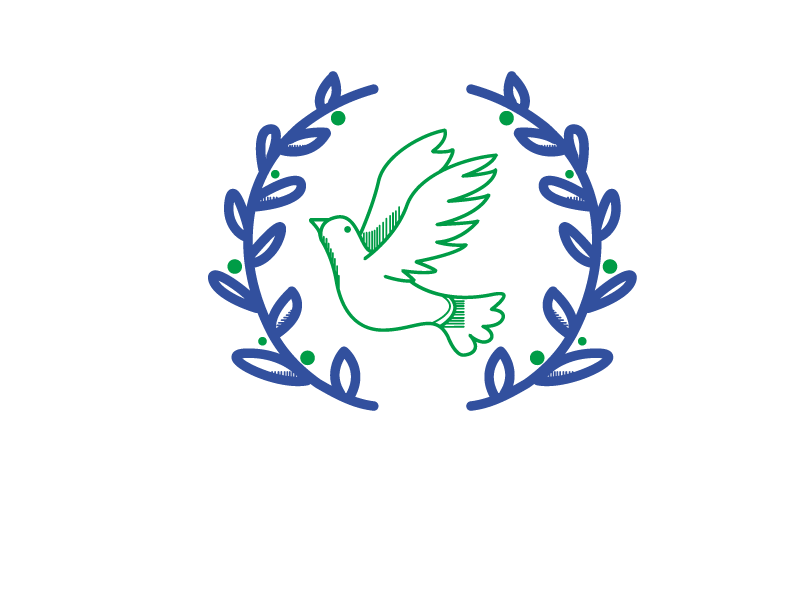 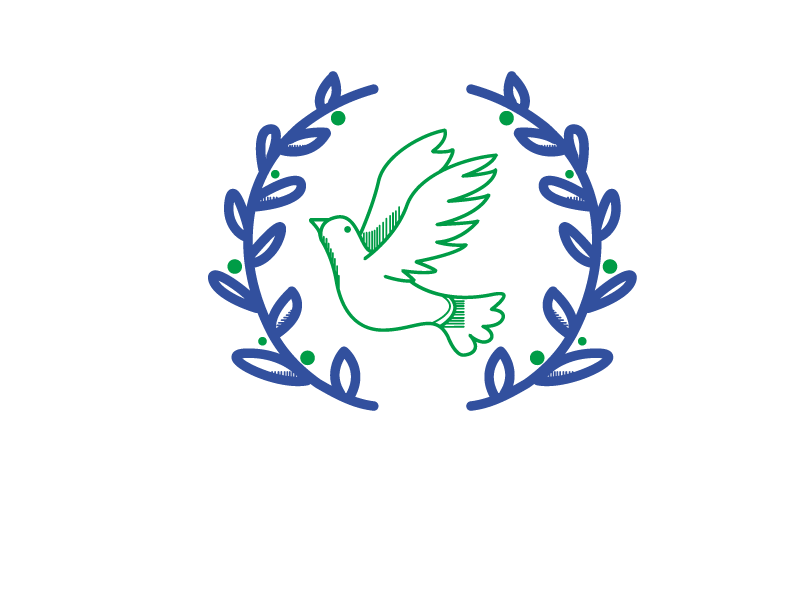 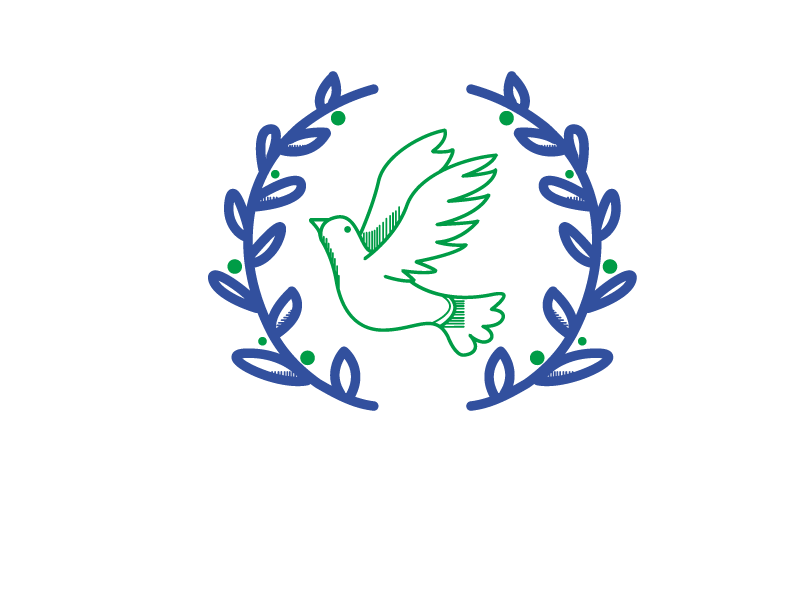 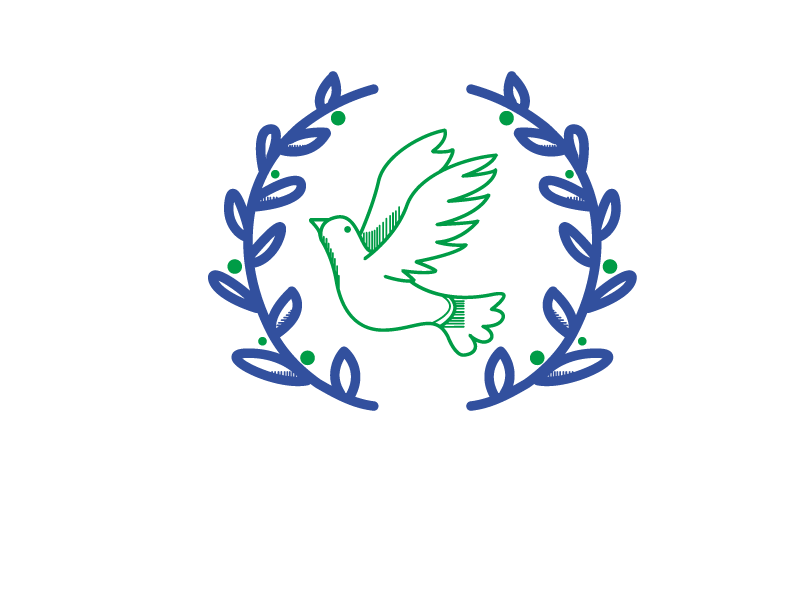 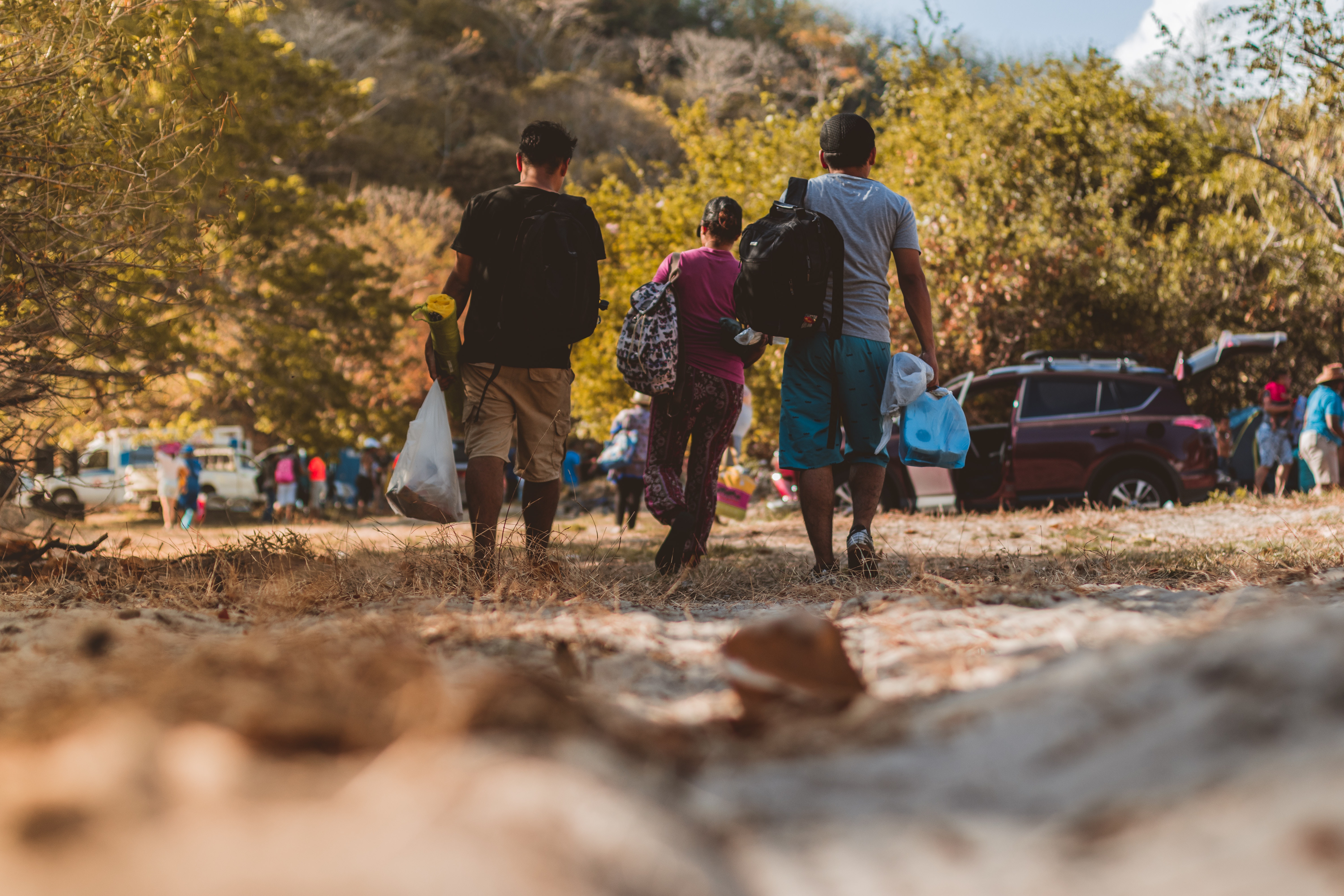 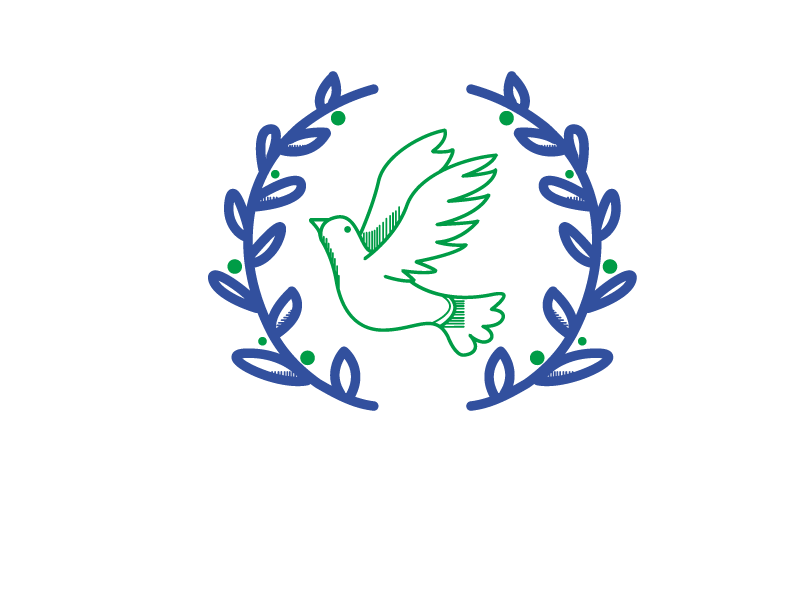 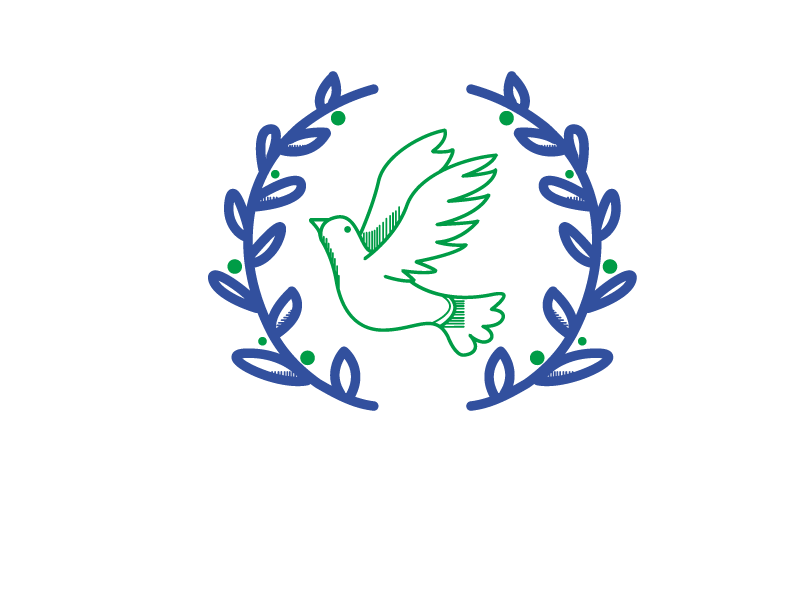 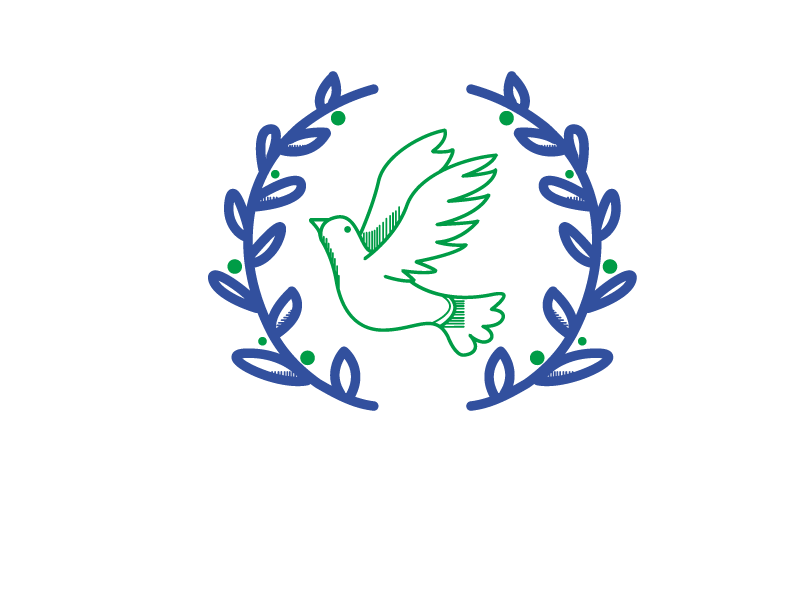 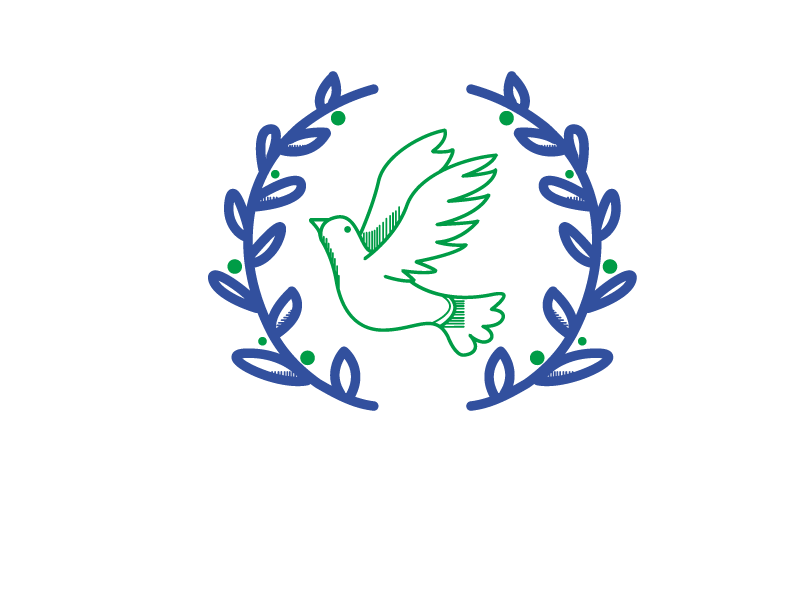 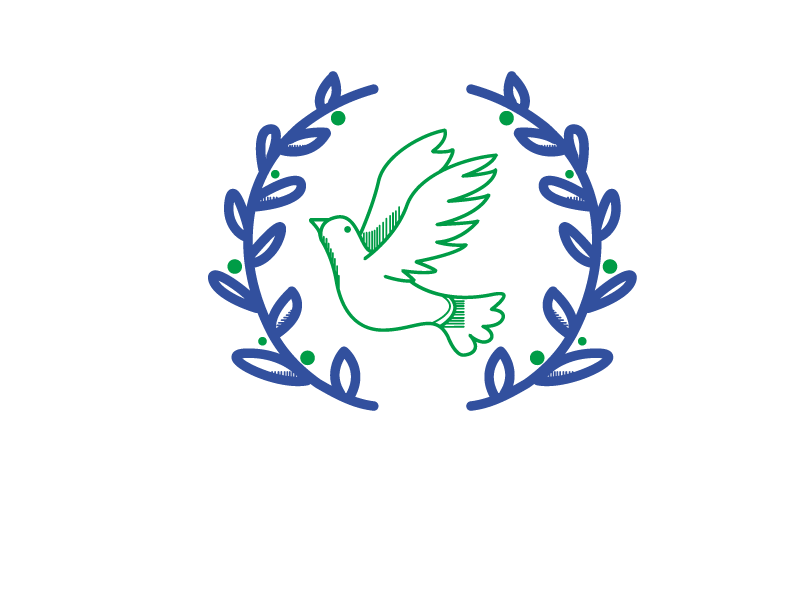 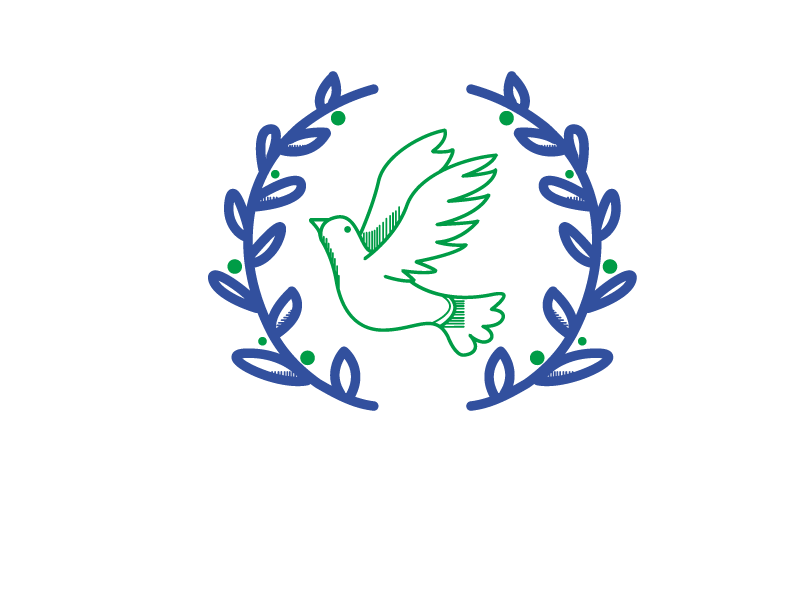 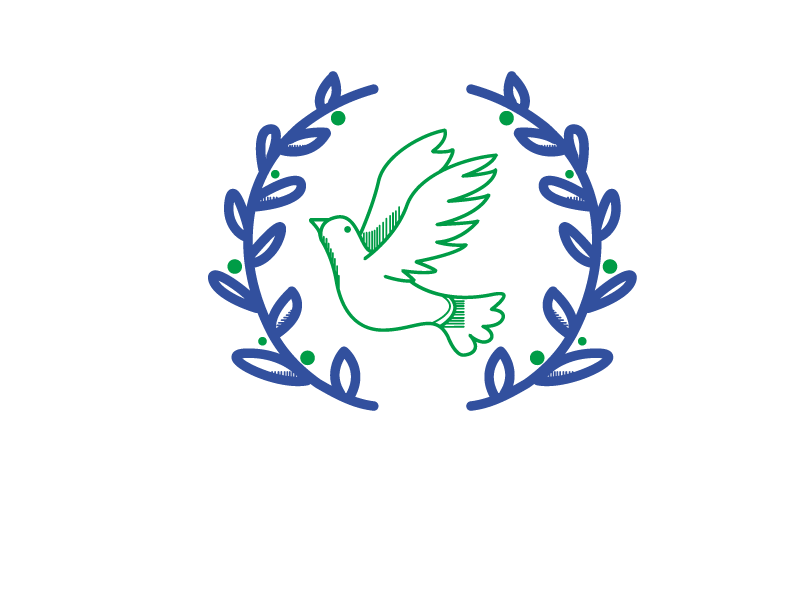 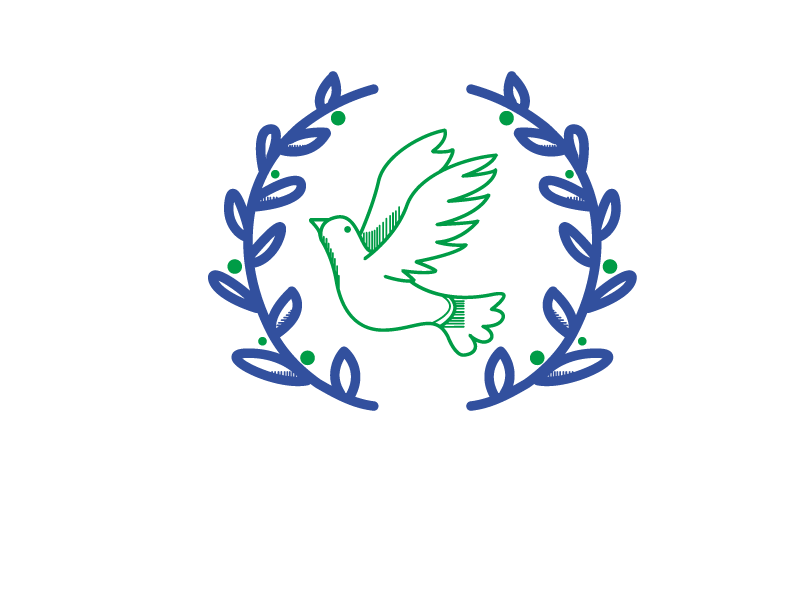 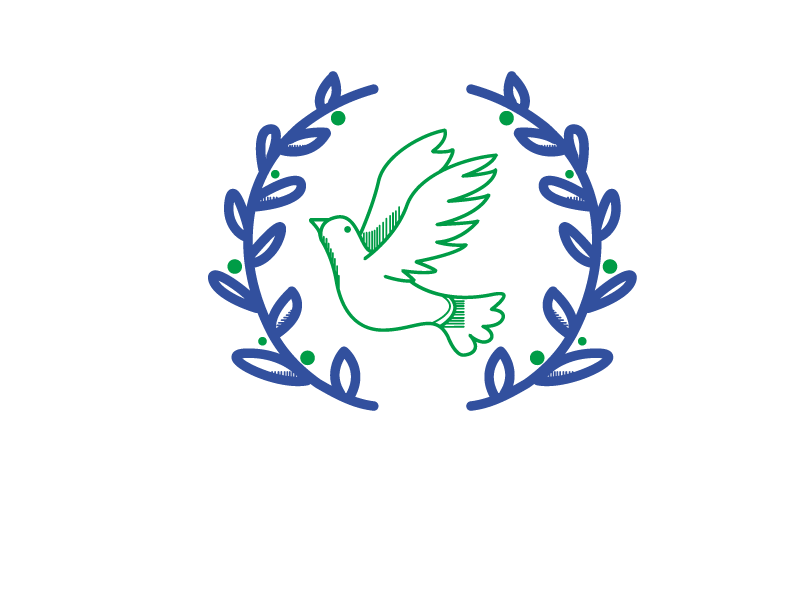 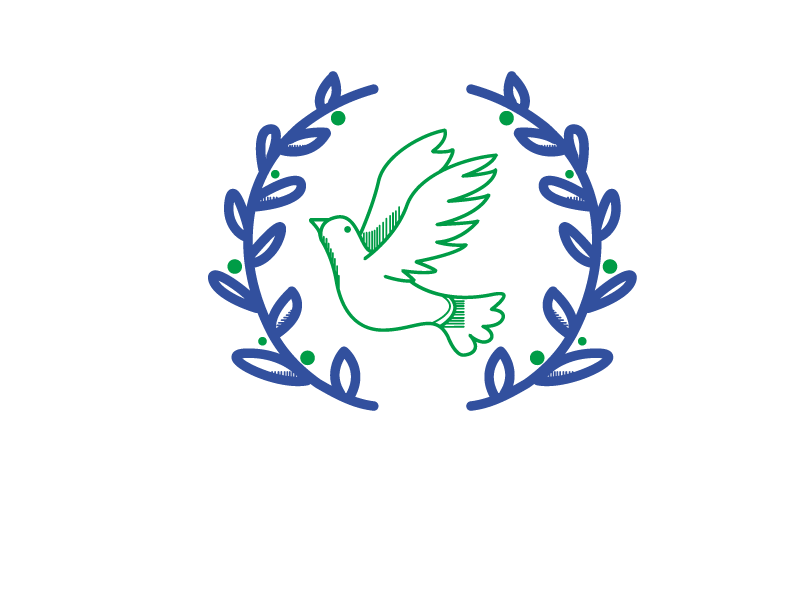 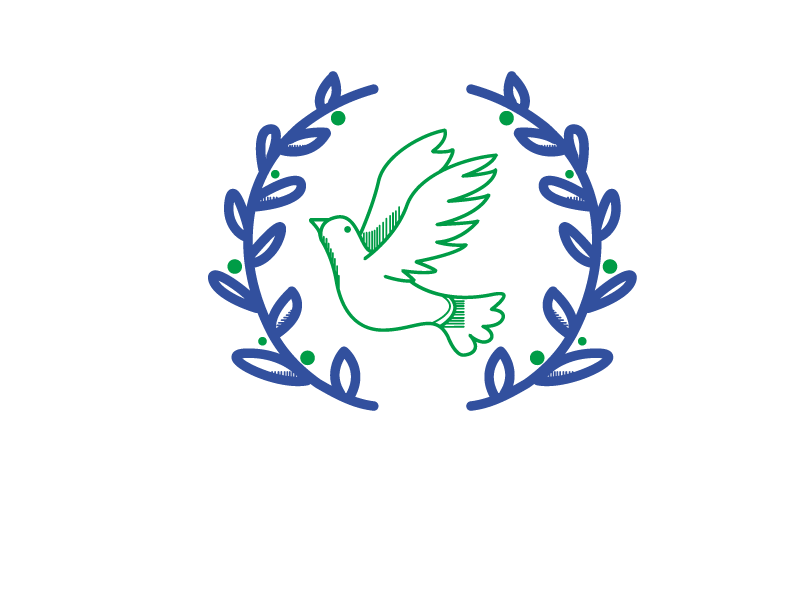 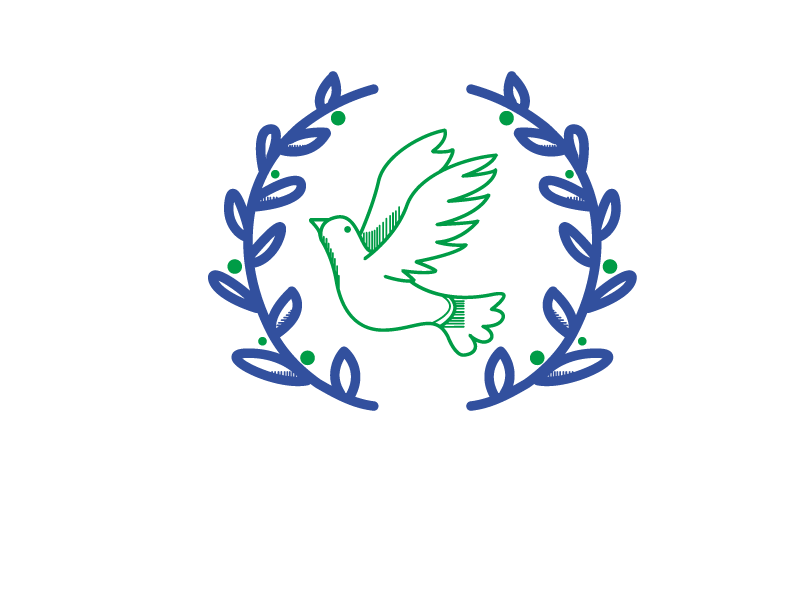 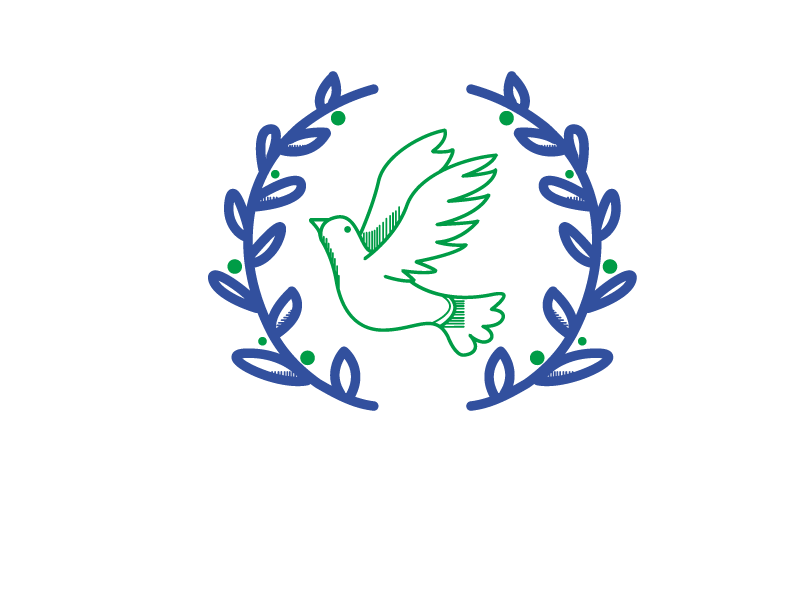 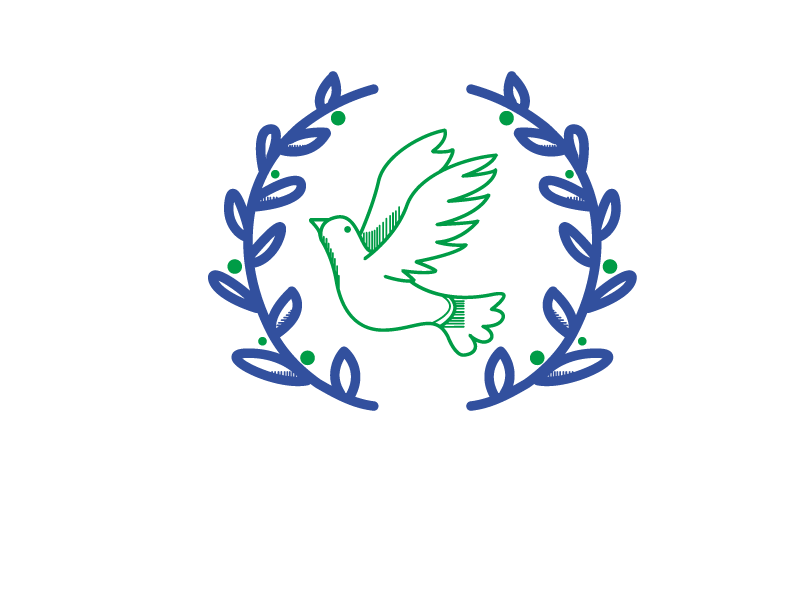 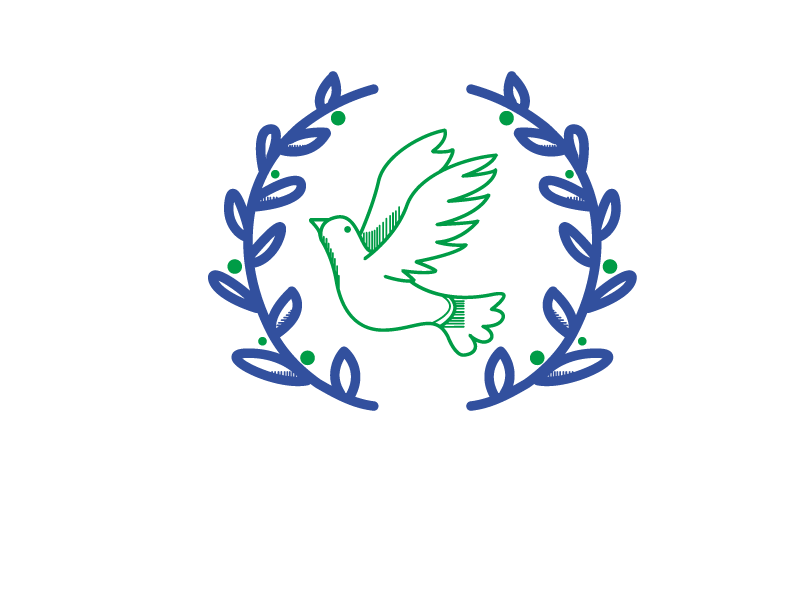